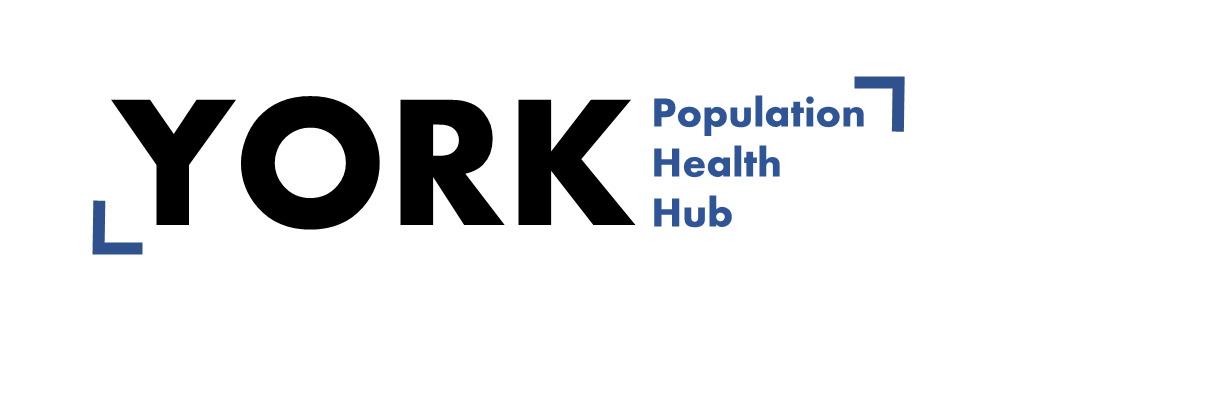 Cost of Living Crisis in York: understanding and reducing health impacts
Thursday  30 November  2023
12:30 – 1:30pm
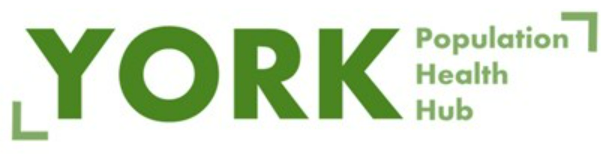 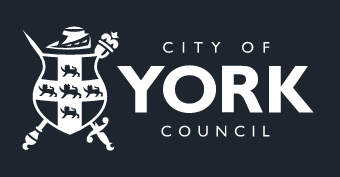 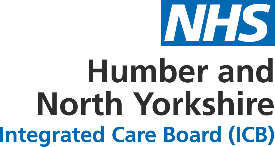 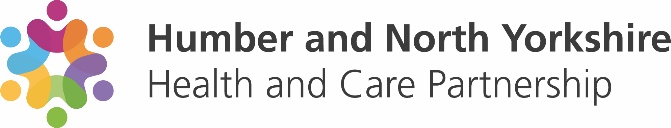 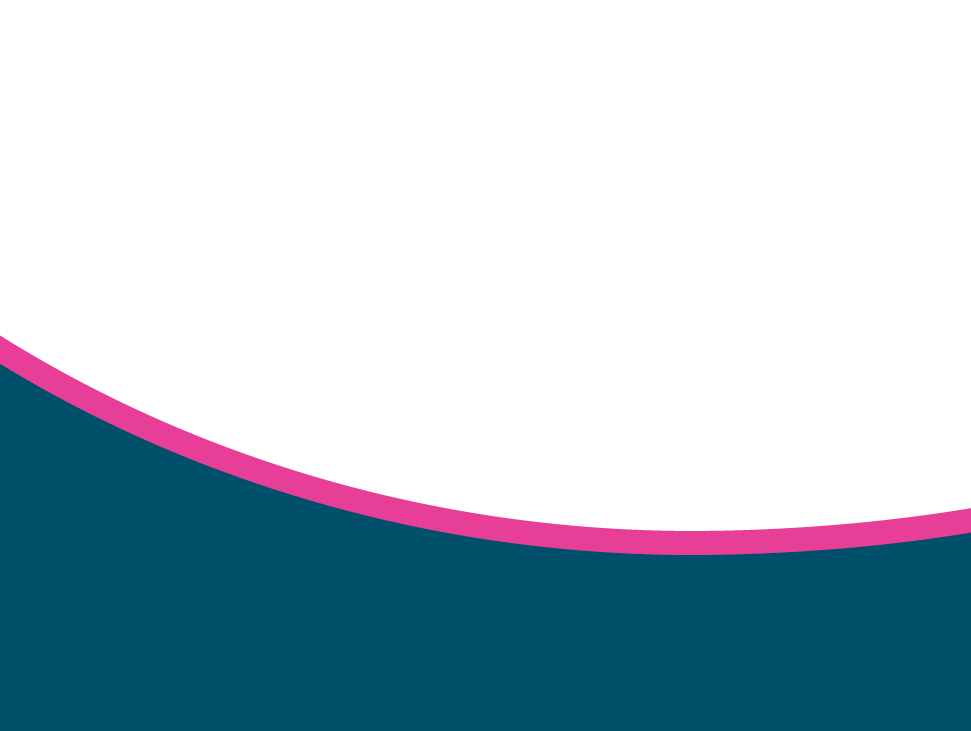 Cost of Living survey results
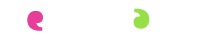 28 November 2023
Siân Balsom
Our Cost of Living work
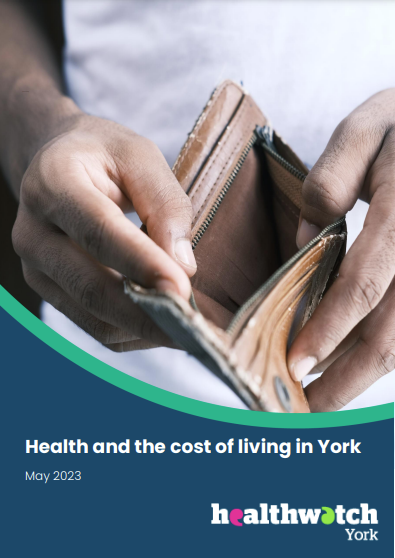 2 surveys. First Oct-Dec 2022, second Feb-Mar 2023. 
200 respondents to each
Additional questions in the second to quantify impact on mental health
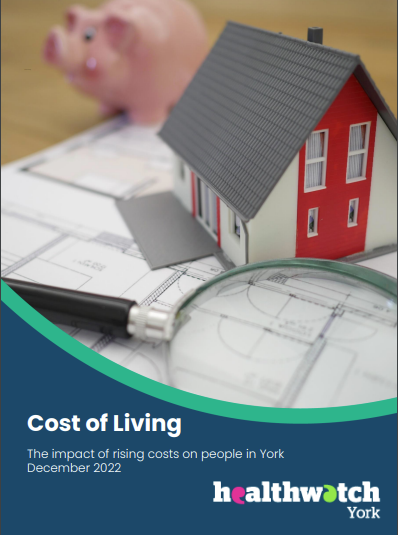 Lunch and learn November 2023
4
[Speaker Notes: We heard from 200 people from across York between October and December about the impact of the cost of living rises on them. We repeated the survey in February and March and published the resulting report in May this year. We found people were no longer able to afford nutritious food, heating and non-essential items which was causing isolation, worsening physical health conditions and feelings of anxiety, depression and shame. Our findings helped to inform cross sector work on the issue.

We hope this work contributes to the national debate about what people need to live rather than just survive, and what a minimum income standard looks like in 2023 and beyond. We welcome the commitments made by local health and care partners to make sure we are alert to the realities of living without sufficient food and heating, without social opportunities and activities that sustain good mental wellbeing, and that we work together on minimising the impact of rising living costs on people in our city.]
Key findings
The increasing cost of living is having a detrimental effect on York residents’ physical and mental health 
York residents are deeply concerned about being able to keep themselves and their families warm 
People are having to skip meals and/or relying on foodbanks - irrespective of what ward they live in 
Residents are reducing their consumption of healthy foods due to rising costs
Lunch and learn November 2023
5
[Speaker Notes: These are the key findings of our second cost of living report, but the themes were reflected across both reports.]
Key findings
Those whose answers indicate they are depressed and/or clinically anxious are disproportionately impacted 
Rising costs are beginning to have an impact in households that had previously reported as managing 
York residents are adapting by changing their spending and living habits, dipping into their savings, and increasing their borrowing 
Feelings of isolation are increased by not being able to afford associated costs with socialising such as transport
Lunch and learn November 2023
6
Mental health has taken a huge nose dive. I’ve had a massive nervous breakdown this year as a result of home and work factors and pressures of being a one income household.

…the stress is starting to show physical signs like warts and eczema.

I am stressed all the time and feel constantly overwhelmed
Lunch and learn November 2023
7
[Speaker Notes: Wherever possible, we use people’s words directly in our reports. We believe in the power of people’s lived experiences. 
So here’s what people told us…]
I am disabled and reliant on benefits. Food, gas, electricity and petrol have all gone up so much. I already live as frugally as I can. My health issues mean that I can’t bear being cold without being in awful pain.

My meagre savings are disappearing with the rise in bills…

My circumstances right now are horrible and my already bad mental health has just got worse and worse to the point I’m  self harming nearly every day
Lunch and learn November 2023
8
The rise has led to me eating non nutritious food. I am now contemplating coming off gluten free food so that I can buy cheaper alternatives although gluten food will make me incredibly unwell.

…Stress exacerbates my Crohn’s disease and has caused a flare of my symptoms.

I am refugee I came from Iran, I have no friends or family           here life is very difficult for me.
Lunch and learn November 2023
9
I don’t heat water except for a weekly bath. I wash in cold. I don’t have the heating on, use blankets and a hot water bottle. I go to two food banks.

We have had to ration when we use heating. We have persistent black mould in the house which the landlord will not address and this has been exacerbated by      not using the heating as much during the winter. 

Not living just existing.
Lunch and learn November 2023
10
Some final statistics from our work
Over 55% reported health impacts, whether physical or mental health.
40% were unable to keep their homes as warm as they would like. 
Over 40% skipped meals or reduced meal size.
36% were unable to afford healthy foods
People who had anxiety were 6.6 times more likely to be unable to eat when hungry than those who did not.
Lunch and learn November 2023
11
[Speaker Notes: People reported not being able to buy special foods, experiencing more colds and infections, having flare-ups of existing health conditions, increased stress and anxiety about how to manage, and increased household tensions and arguments as a result of needing to make financial decisions about how to survive.]
Questions?
Lunch and learn November 2023
12
[Speaker Notes: But let’s turn to our strenghts. These are significants We are already here, being a local Healthwatch. We have our promotional materials, mental health guides, dementia guides, lots of ways for people to contact us, and a central office base in York.
Most of all though, we’re really well connected. We are part of over 40 different meetings and networks. We co-chair the Mental Health Coproduction Network and the York Multiple Complex Needs Network’s Creative Action Group, proactively demonstrating how to not just want different but be different. These networks are supporting key initiatives in the city like the Community Mental Health Transformation work, and putting what matters to people at the heart of those initiatives. We are always planning for the future, proactively moving ideas forward, centred and rooted in making change happen.
We value our partners and want to use our platform to amplify what they hear. We are now consolidating these partnerships into a Voice Network that will enable more people in York to be heard than ever before. The network has support from the York Health and Care Alliance and we intend it to also feed through to the Integrated Care System. The network will bring together people with lived experience, community representatives, frontline VCSE workers, and others, to hear about what is happening and share their feedback, helping to shape the future of our city. 

Ends – flick to next slide – any questions?]
For more information
Healthwatch York at York CVSPriory Street Centre
15 Priory Street, York, YO1 6ETwww.healthwatchyork.co.uk
tel: 01904 621133
email: healthwatch@yorkcvs.org.uk

Tweet us @healthwatchyork
Facebook.com/HealthwatchYork
[Speaker Notes: Thank you!]
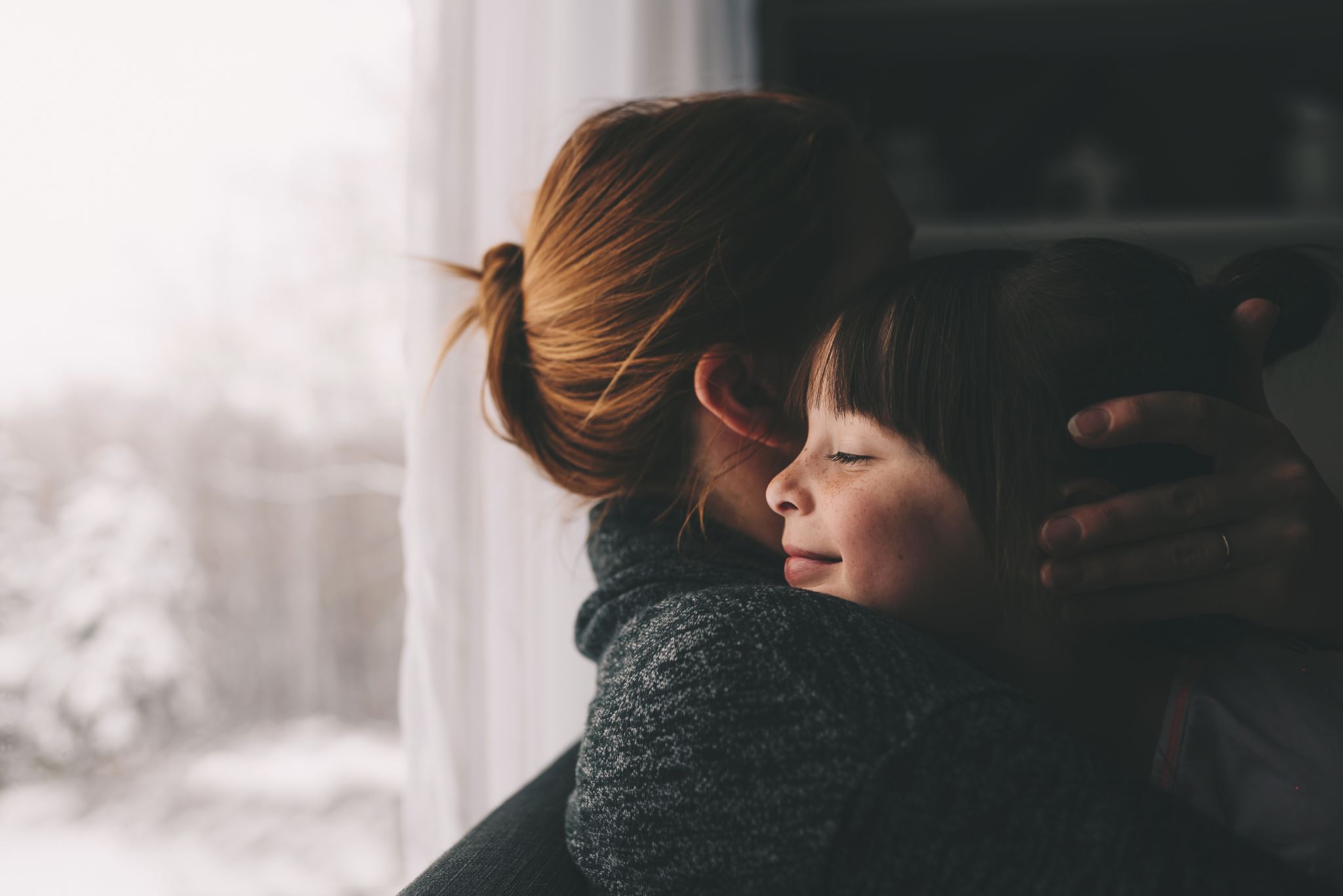 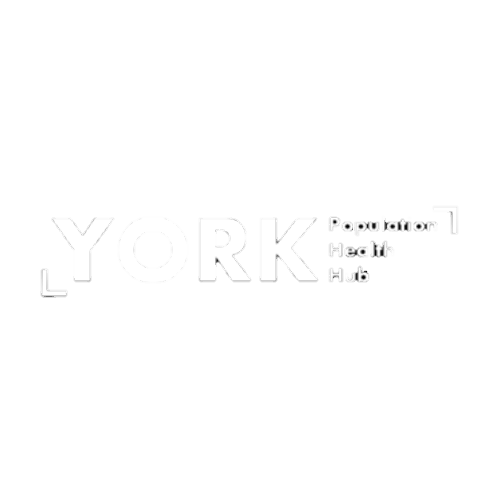 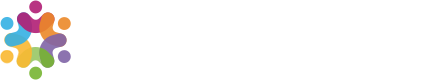 Report on the Health Impacts of the Cost of Living Crisis
November 2023
“Skipping meals, turning heat off, not going out as much as [I] can’t afford bus fare, skipping prescriptions.”
Purpose of this Pack


The Population Health Hub (PHH) is a multi-organisation group which brings together colleagues from the local authority, health, public health, and business intelligence to enable, analyse and undertake population health management approaches in York. 
In the context of growing winter pressures and the cost of living crisis, the PHH has created this pack to provide information about people in York whose health is likely to be affected by the cost of living crisis, who may be at risk of harm from winter and cold homes.
Overview of the Cost of Living Pack
In 2023, the London School of Economics declared the cost of living crisis as a public health emergency:
Some people are unable to afford even the basic essentials
Can have far-reaching short- and long-term- consequences on physical and mental health

As per the Wider Determinants of Health model- systemic and individual impacts are complex and intertwined
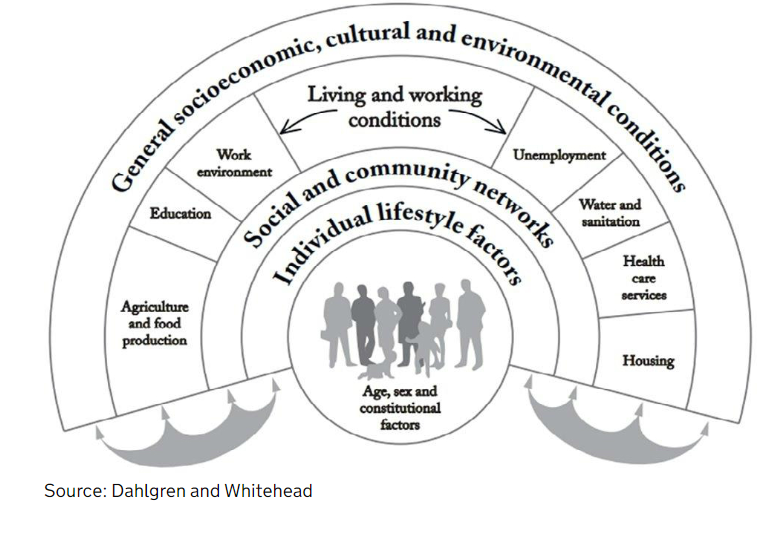 Overview of the Cost of Living Pack
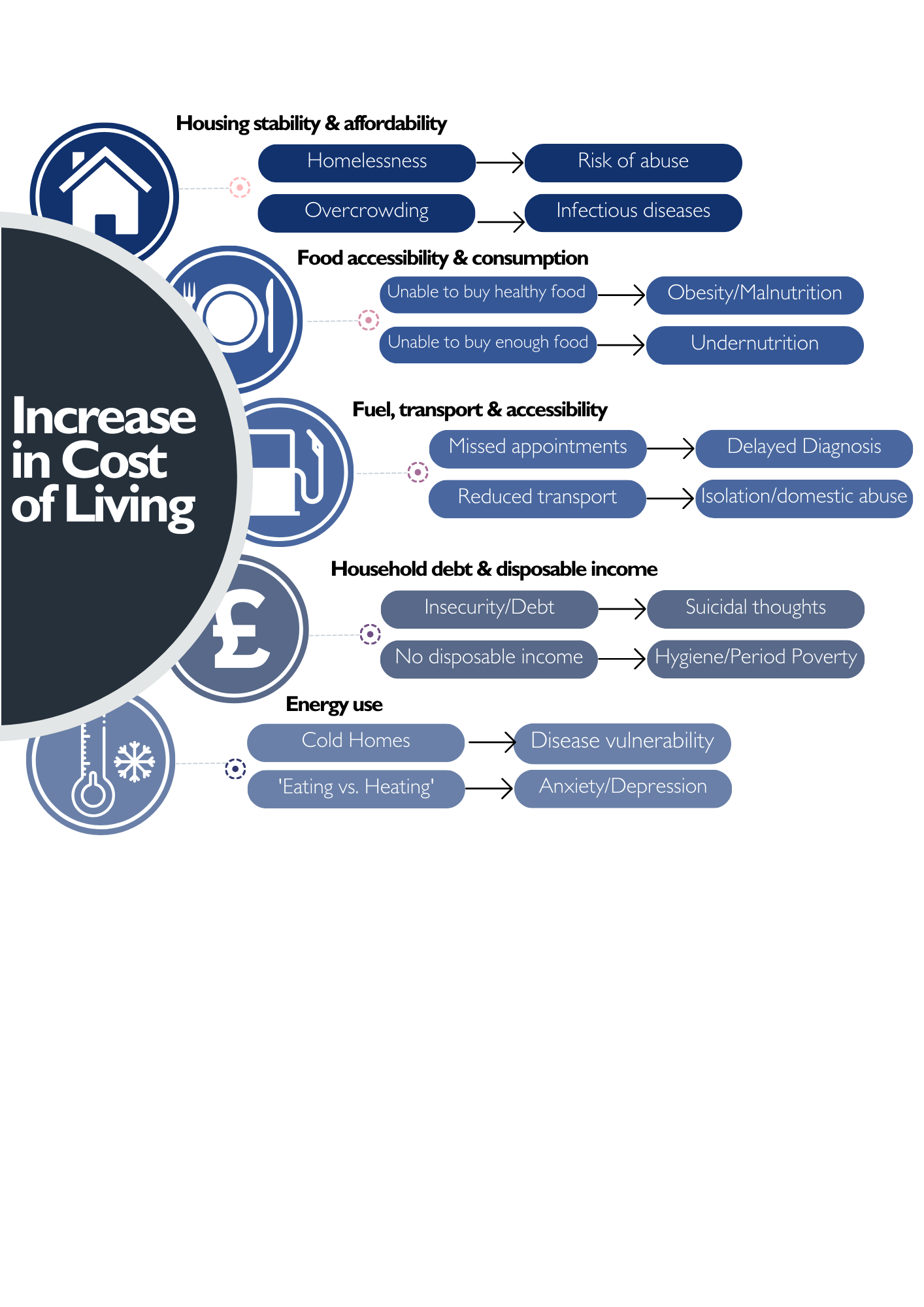 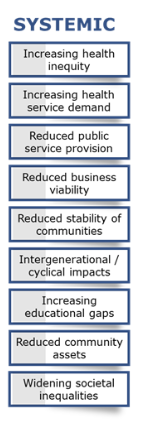 Housing Stability & Affordability
Risk of abuse
Homelessness
Infectious diseases
Overcrowding
Food Accessibility & Consumption
Obesity/malnutrition
Unable to buy healthy food
Undernutrition
Unable to buy enough food
Transport & Accessibility
Delayed diagnoses
Missed appointments
Isolation/domestic abuse
Reduced transport
Household Debt & Disposable Income
Suicidal thoughts
Insecurity/debt
Hygiene/period poverty
No disposable  income
Energy Use
Disease vulnerability
Cold homes
Anxiety/depression
‘Eating v. Heating’
Key statistics
This dashboard brings together local health, social care, and housing data to help provide an overview of how rising prices could be having an impact on York's health.
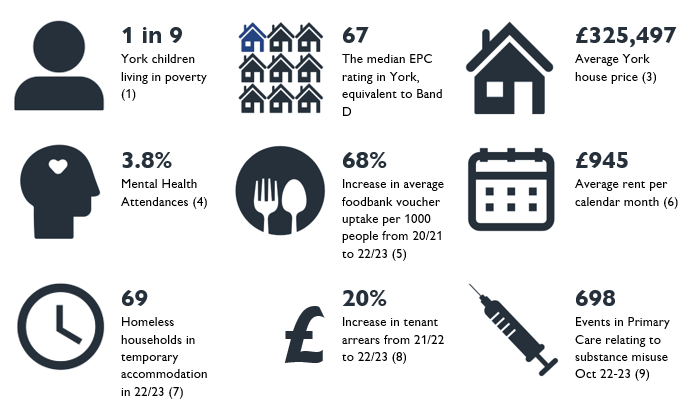 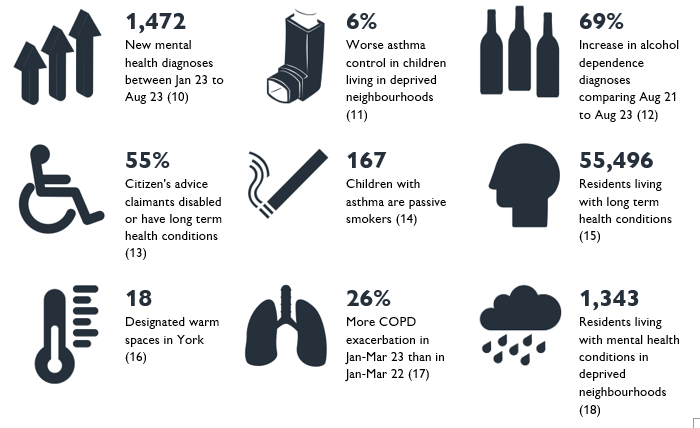 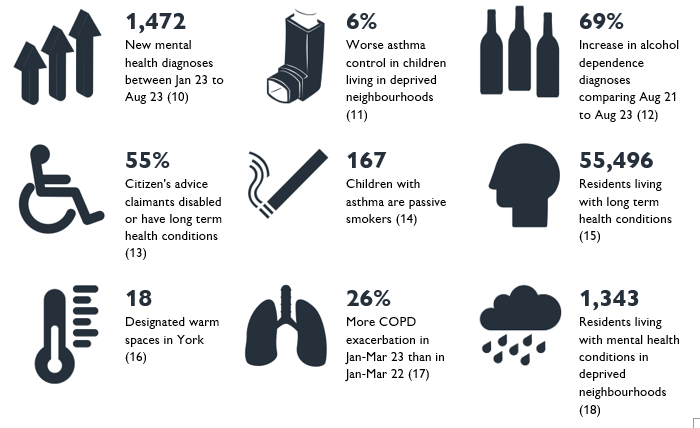 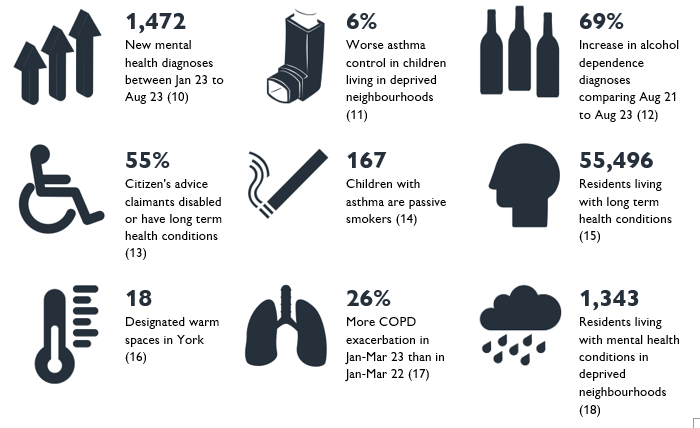 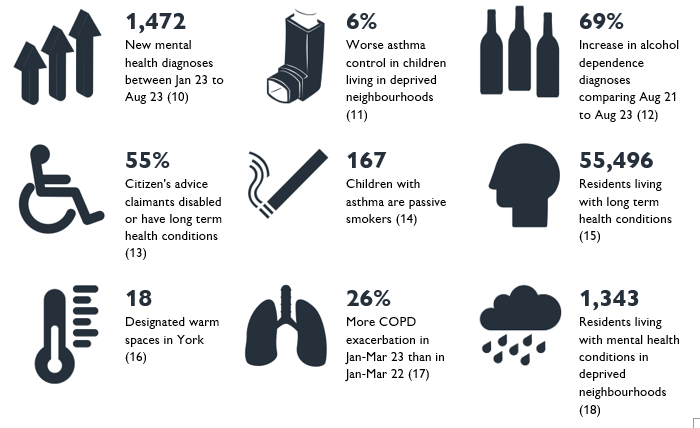 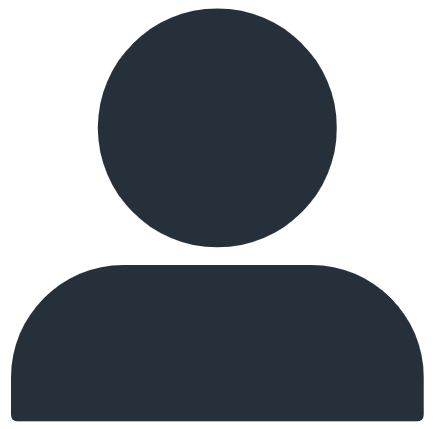 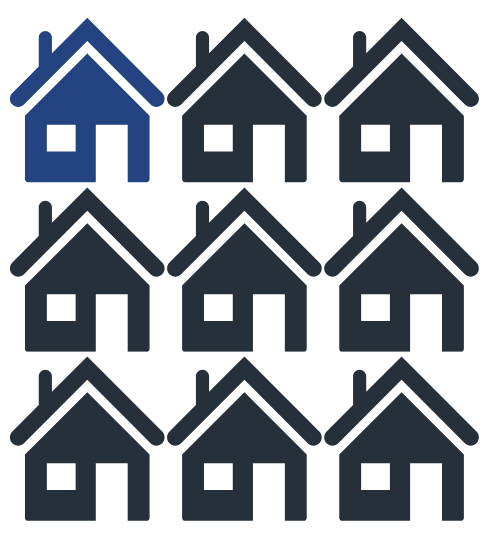 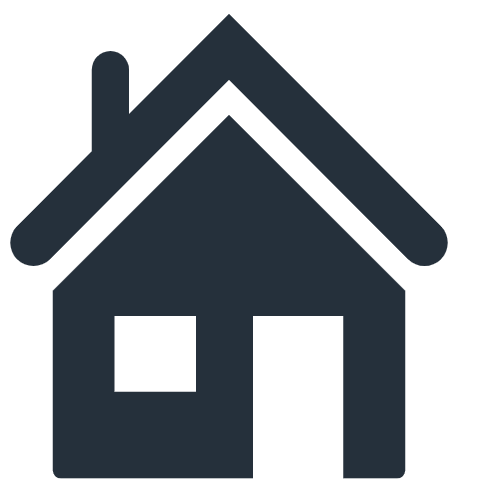 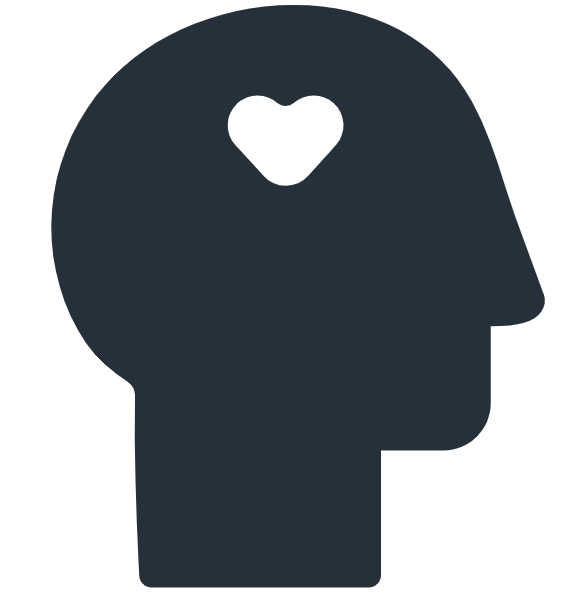 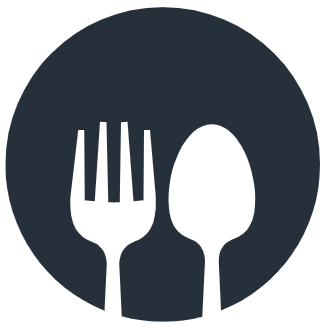 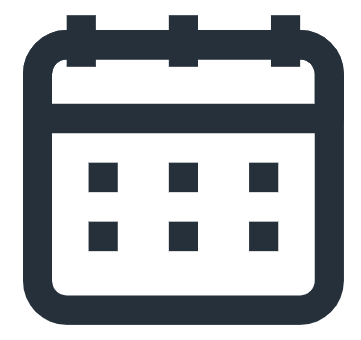 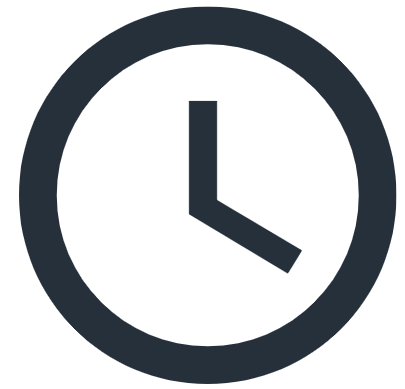 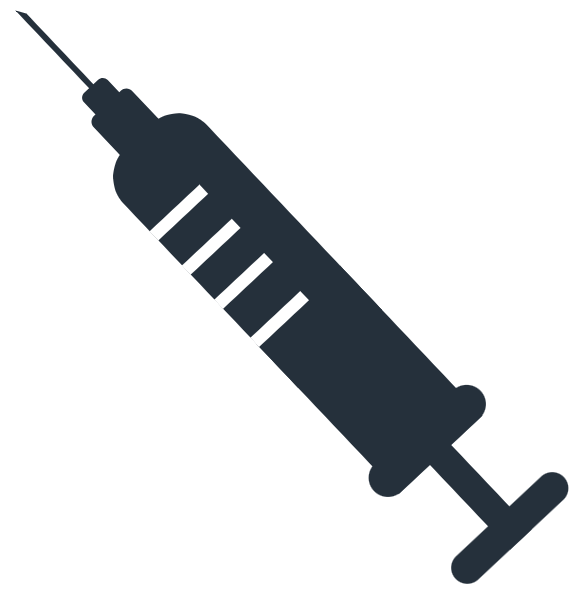 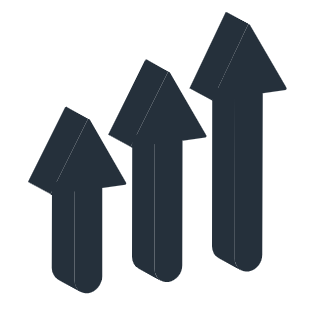 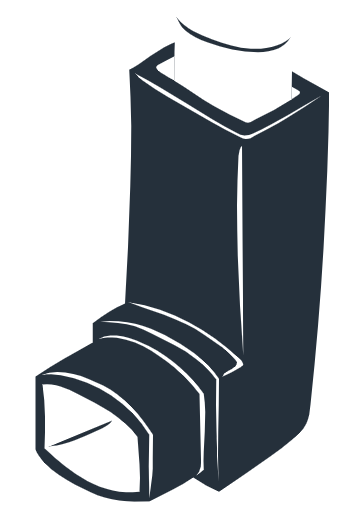 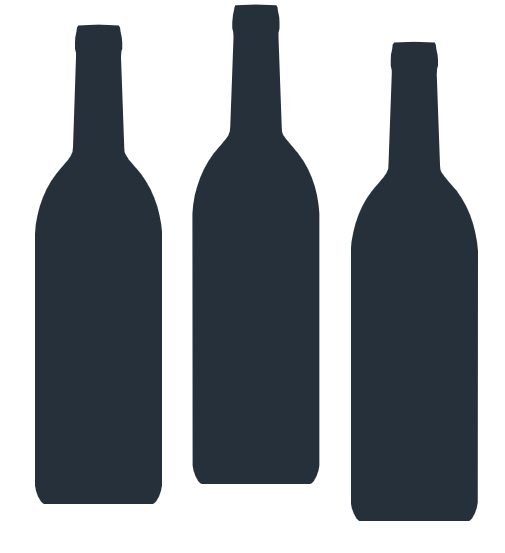 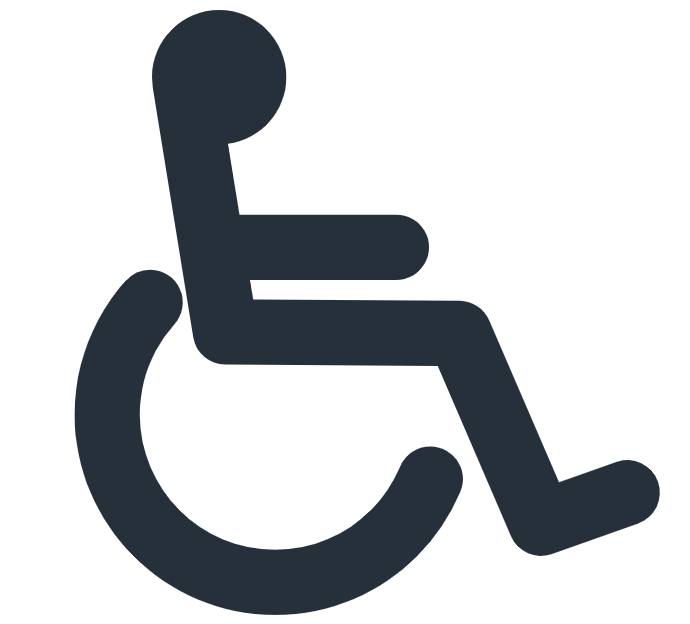 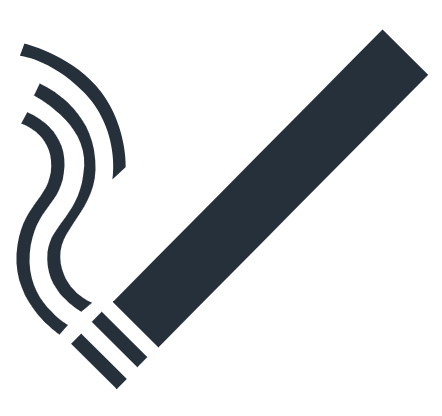 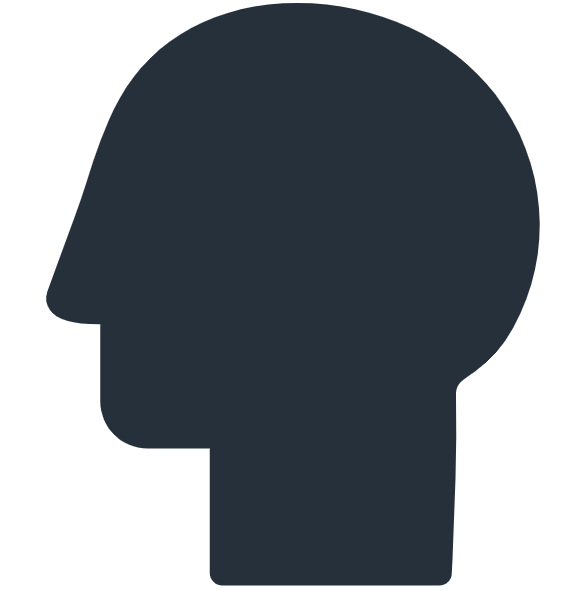 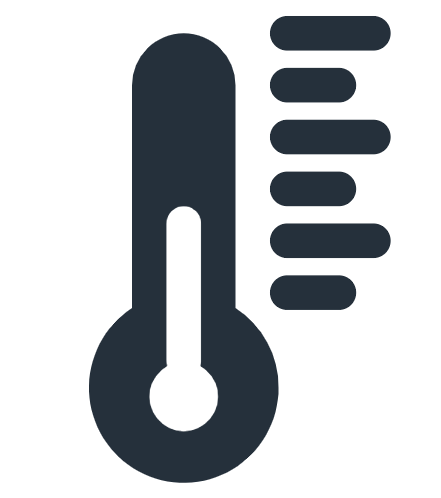 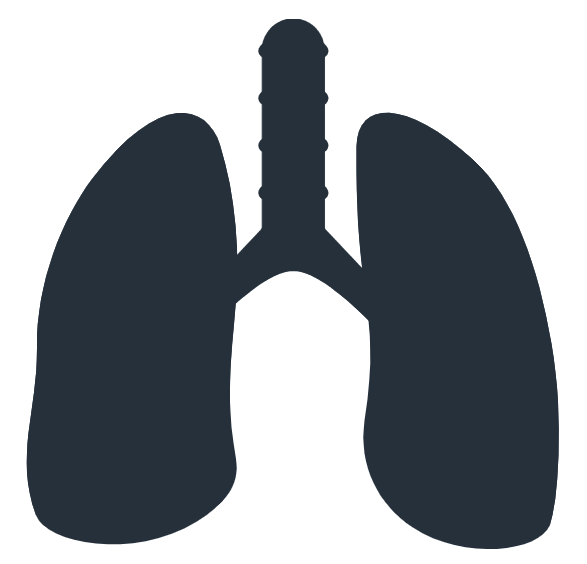 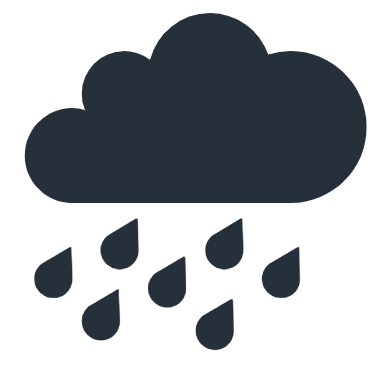 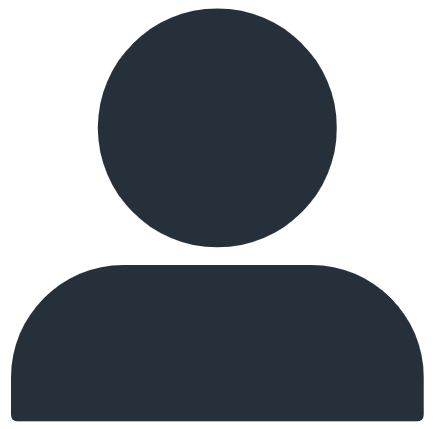 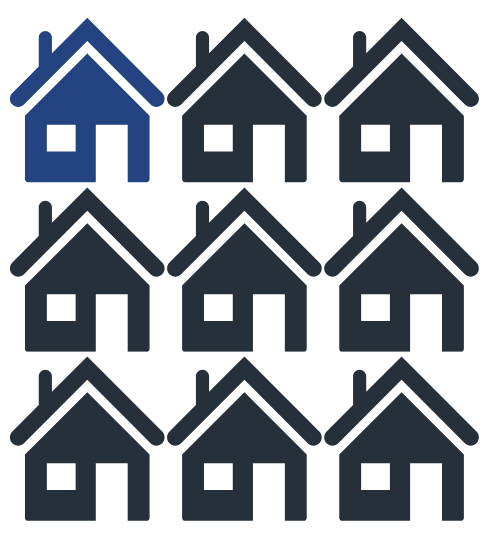 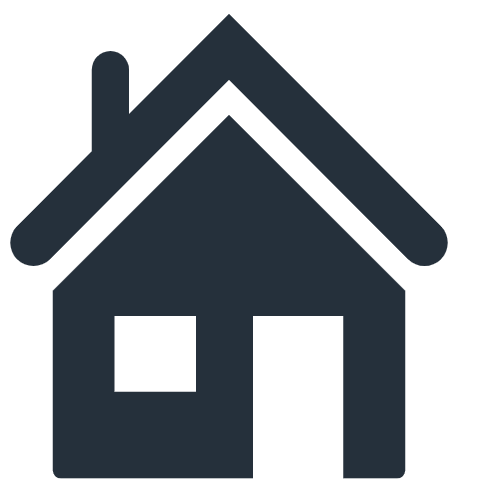 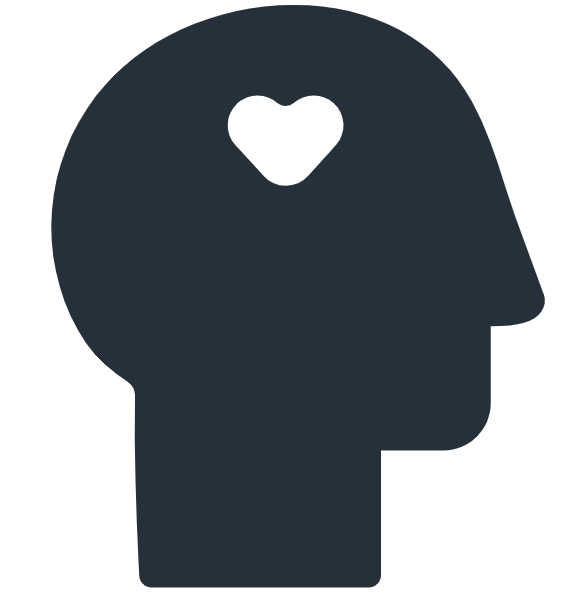 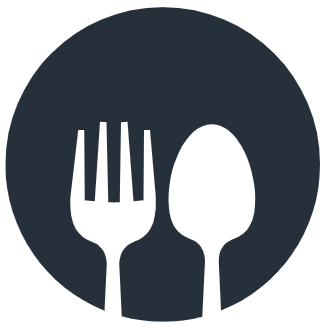 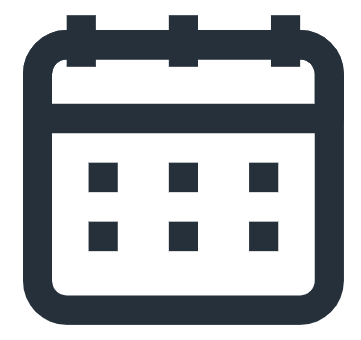 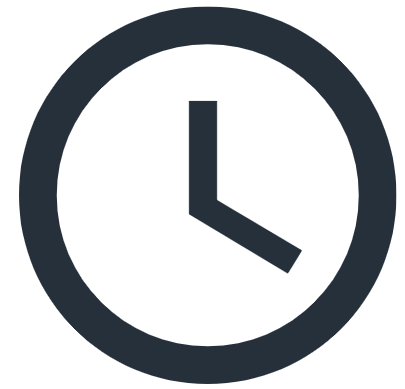 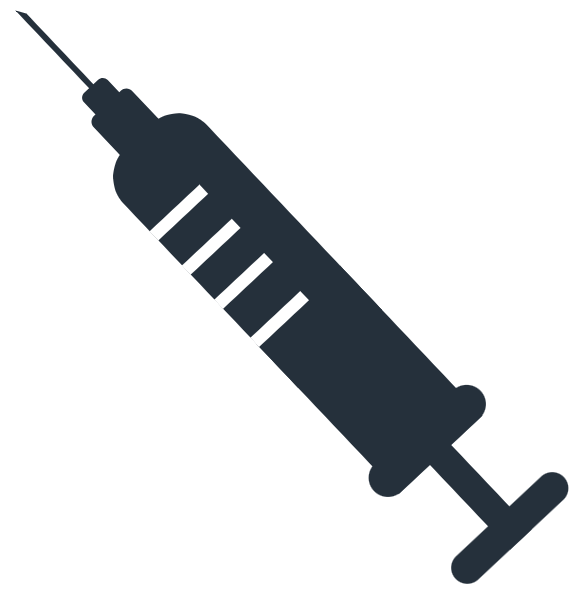 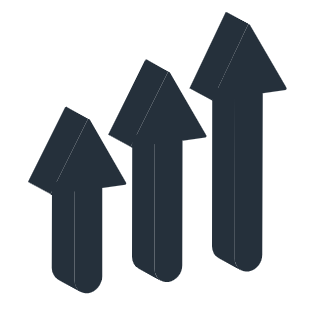 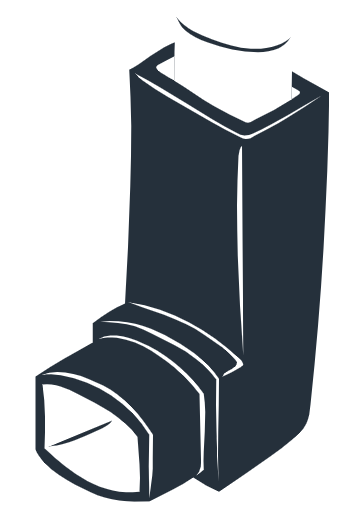 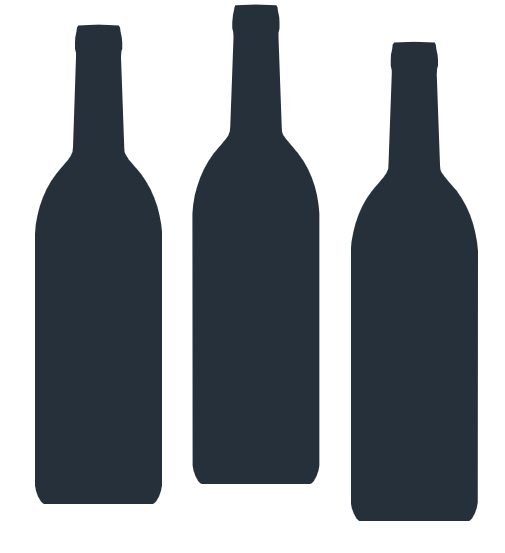 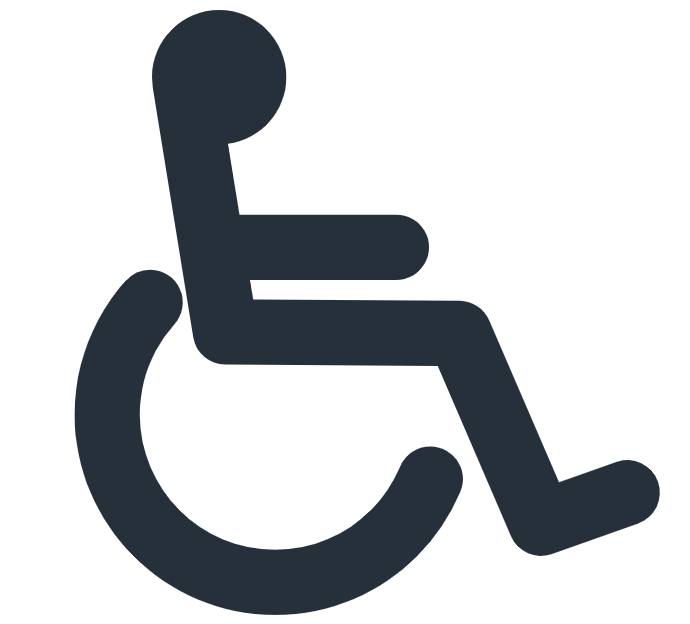 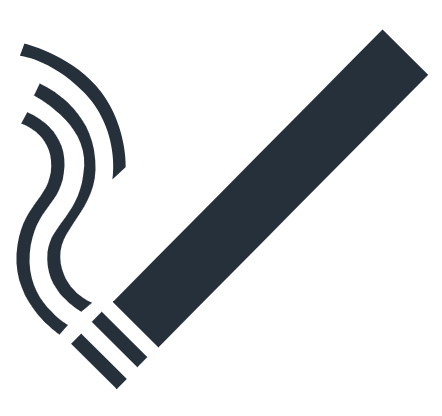 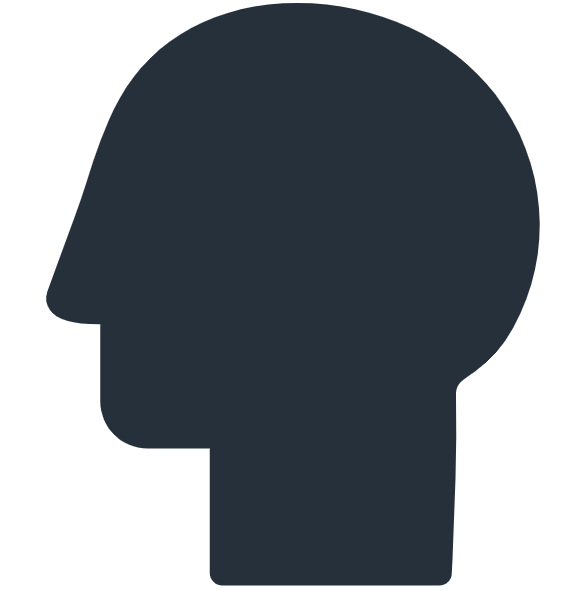 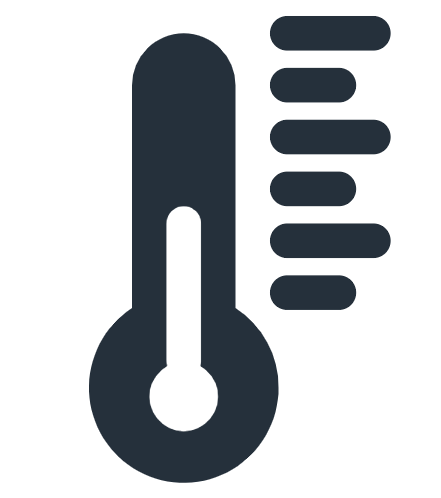 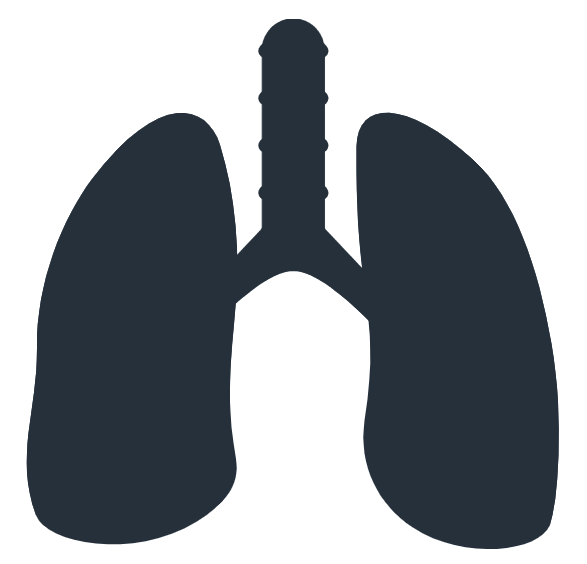 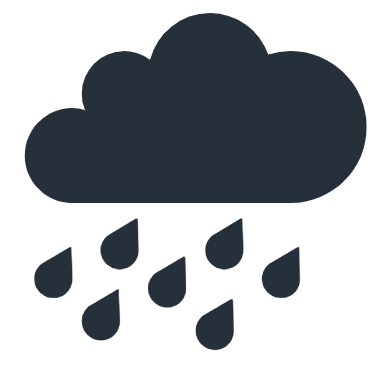 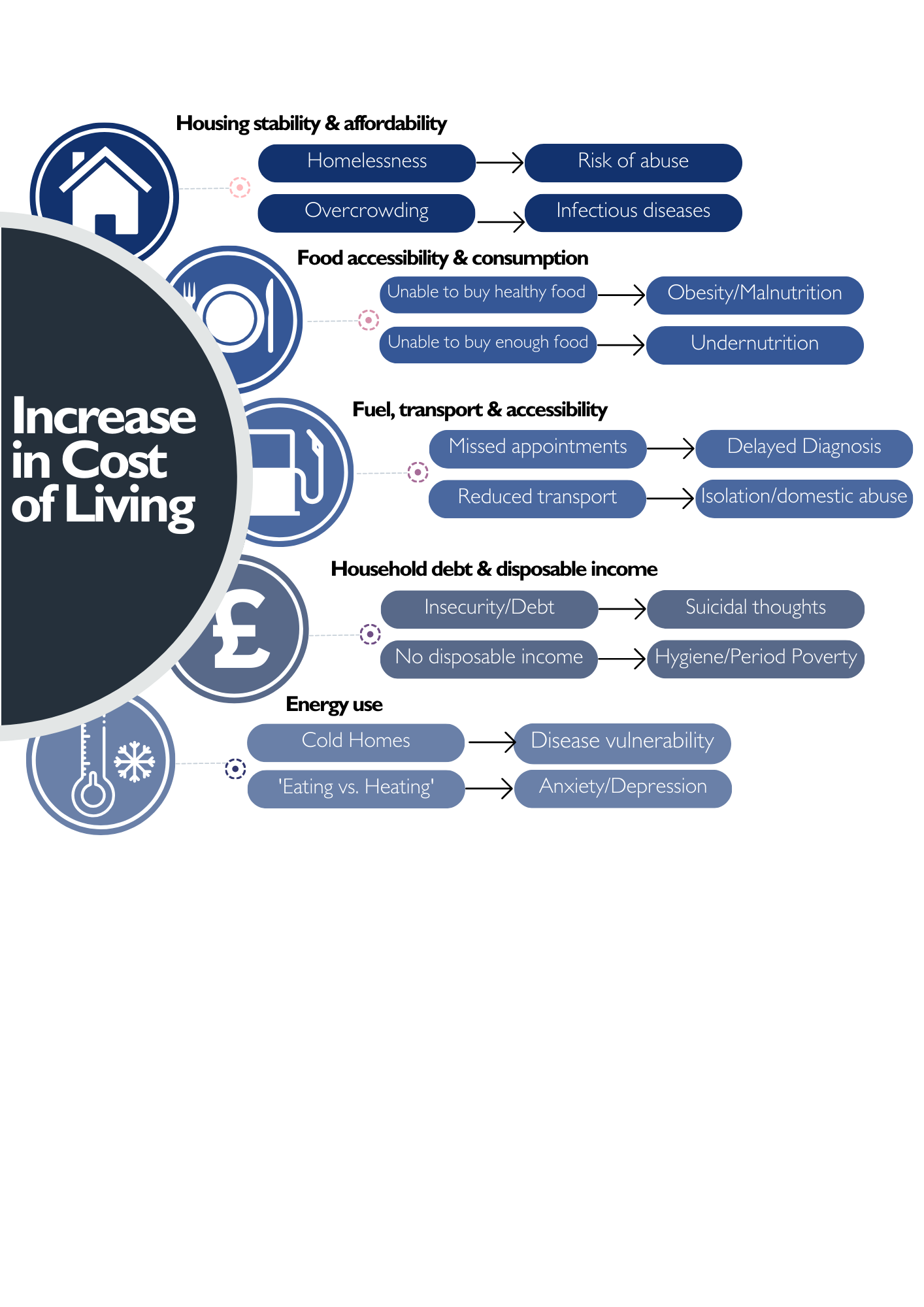 Methodology
The London School of Economics (Roberts, 2023)(3) has declared the cost of living crisis as a “public health emergency”. The inability for some people to afford even the basic essentials can have far-reaching health consequences that impact on both mental and physical health. The infographic below shows the complexities of these consequences and highlights both the systemic and individual impacts.
Fuel, Transport & Accessibility
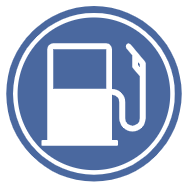 16% of households in Yorkshire & Humber are experiencing fuel poverty. The national average is 15% 
Source: Cost of Living Report, 2022
Key points distilled from report
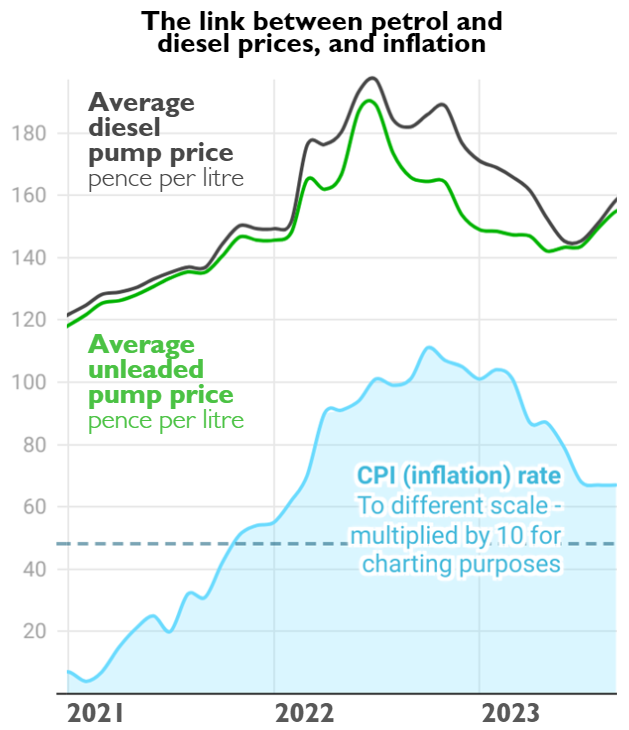 Estimated Fuel Poverty by Ward
Housing Stability & Affordability
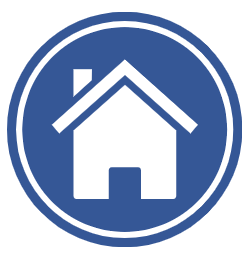 The voice of York's citizens
Money is not stretching as it used to, and people are having to having to use savings to pay bills.
People are begging landlords not to sell houses as they otherwise would not be able to afford the higher current rents. 
People are struggling to heat their homes resulting in many cases of exacerbations of existing physical and/or mental health conditions.
Source: Healthwatch Cost of Living Report
Key points distilled from report
Homeless households in temporary accommodation in York
Current Tenant Arrears in York
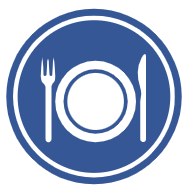 Food accessibility & consumption
Increase in average uptake of foodbank vouchers of 20% in York
From 2019-2023
Source: York Foodbank
“I go to foodbanks now as food has gone up so much...     nor do I often put my heating on.”
Key points distilled from report
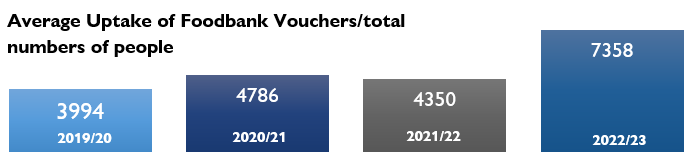 Comparative voucher provision in 2021/22 & 2022/23
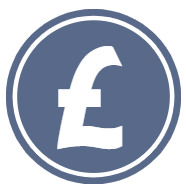 Household debt & disposable income
Key points distilled from report
7 in 10 adults are spending less on non-essentials because of cost of living increases 
Adults in Great Britain, 6 September to 17 September 2023
Source: Office for National Statistics
Median earnings of residents (Gross Weekly Pay)
Around half of adults are using less fuel in their homes because of cost of living increases
Adults in Great Britain
Source: Office for National Statistics
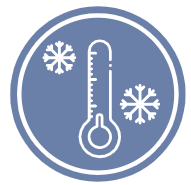 Energy Use
Key points distilled from report
A&E Attendances and Admissions for Respiratory Conditions (April 2022 to March 2023)
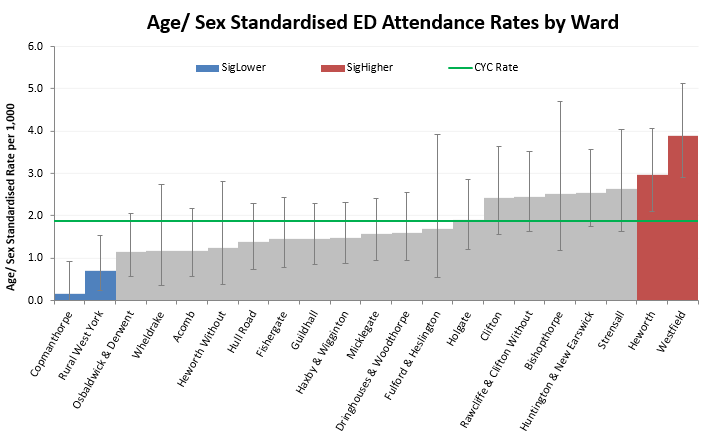 Diagnosis of Asthma or COPD
A&E Attendances and Admissions for Respiratory Conditions (April 2022 to March 2023)
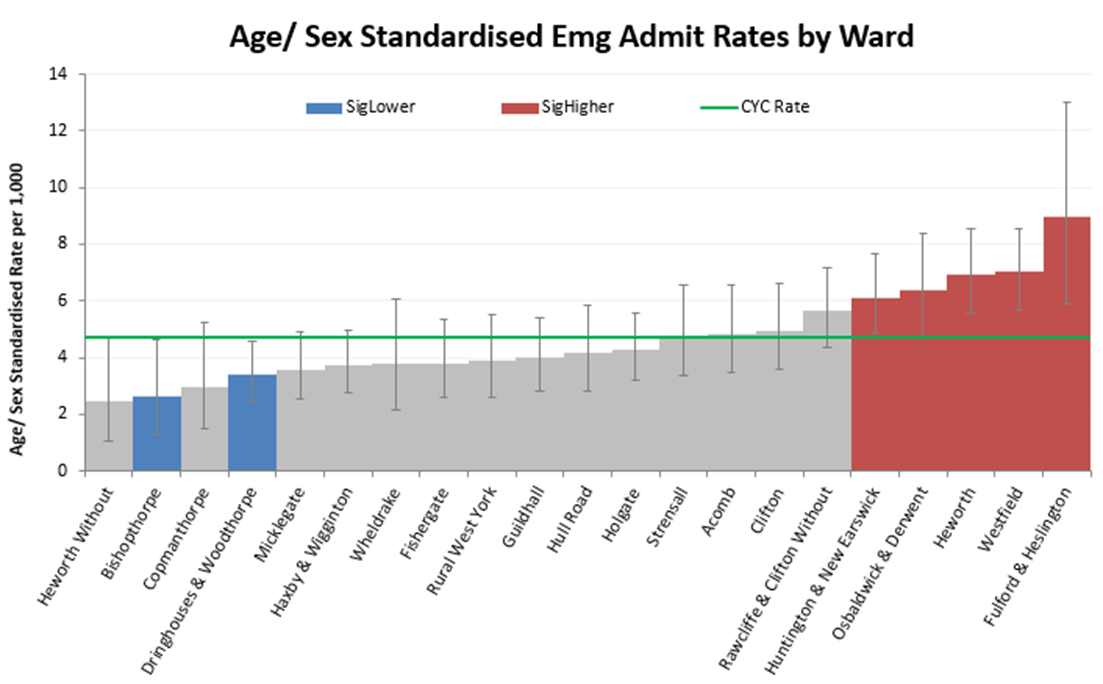 Diagnosis of Respiratory condition (Inc. Asthma, COPD, Bronchiectasis, Bronchitis)
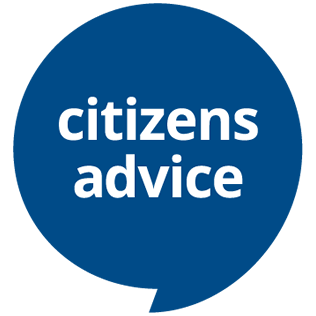 York
Key points distilled from report
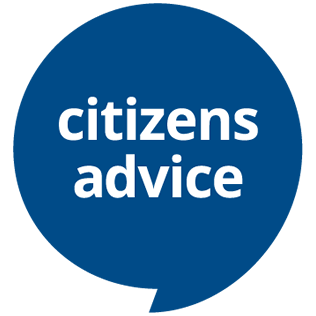 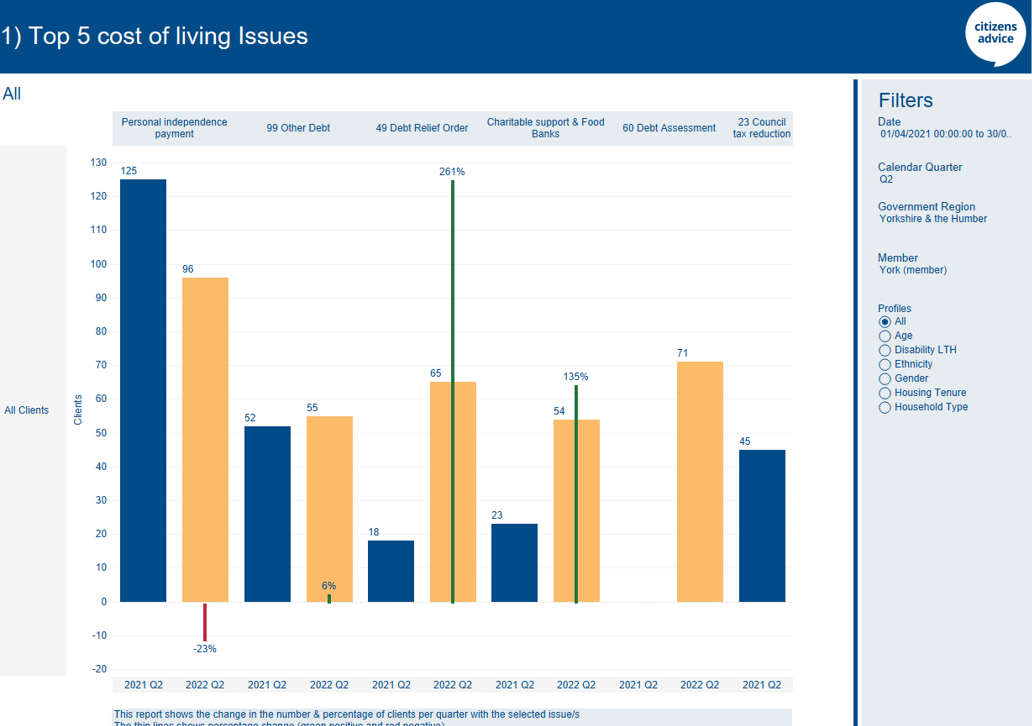 York
Key points distilled from report
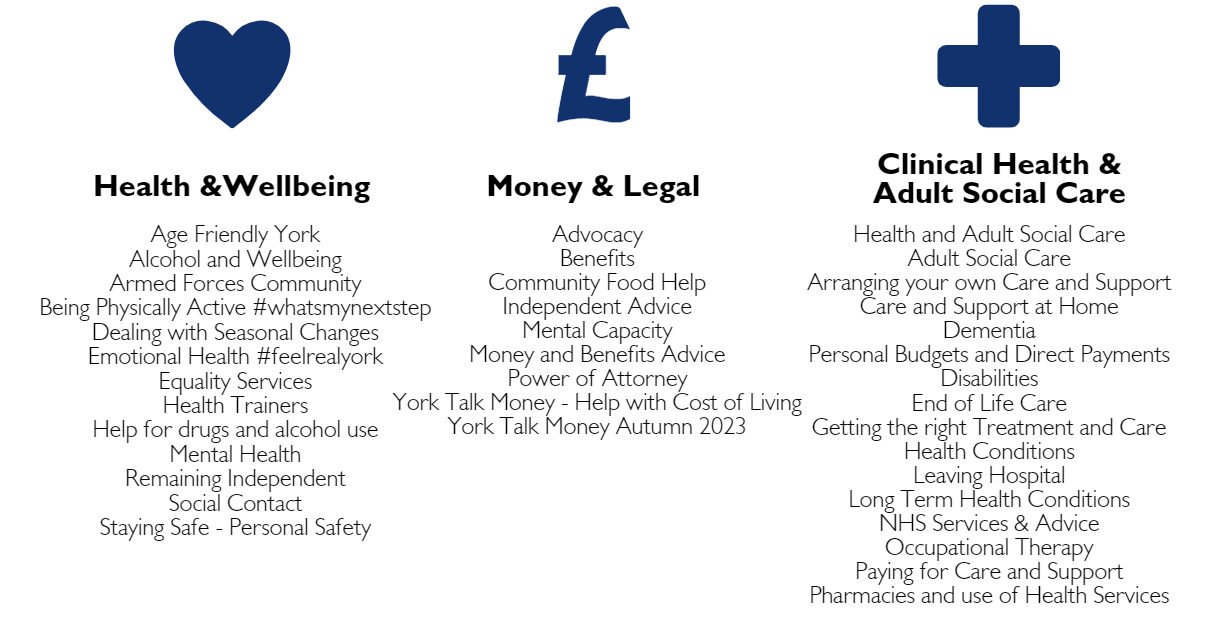 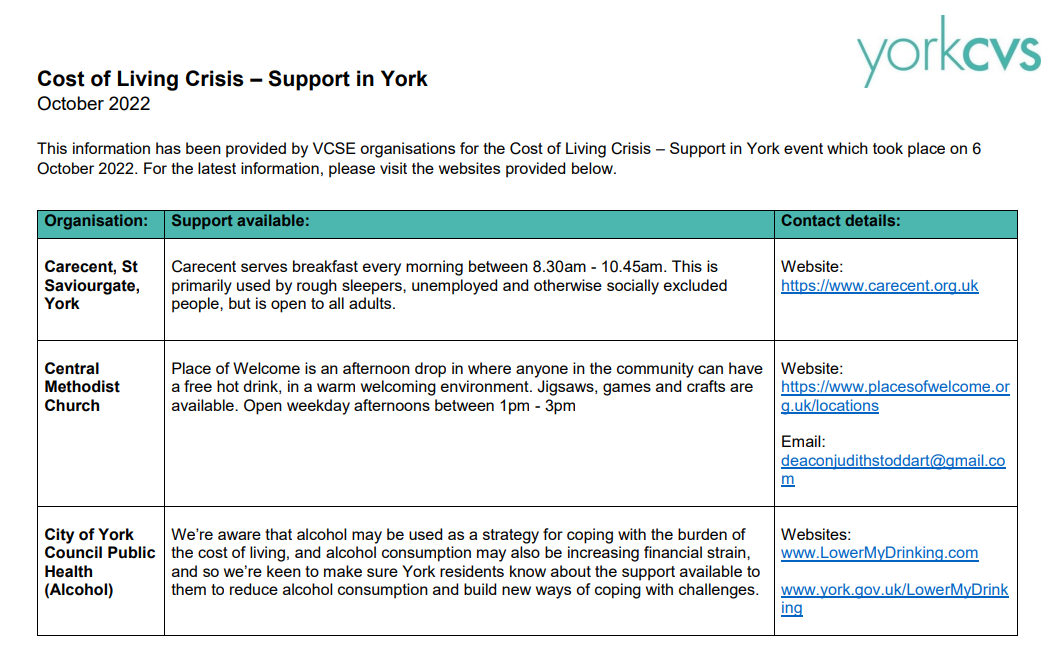 Appendix
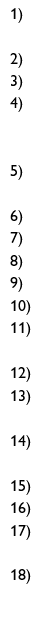 Official Statistics- Children in Low Income Families: Local Area Statistics, Financial Year ending 2022, Department of Work & Pensions Median Energy Efficiency Score, England and Wales, 1st November 2023Land Registry House Price Statistics, York August 2022-August 2023SUS ECDS Data – Mental Health related attendances include ED diagnosis of a Mental Health Condition, as well as several presenting complaints which relate to Mental health, and intentional self-harm injuriesYork Food Bank, April 2020-March 2021 (19.7 vouchers/1000 people) & April 2022-March 2023 (38.2 vouchers/1000 people)Quarterly Market Report, Zoopla, May 2022CYC Cost of Living 2019-2023, Strategic Business Intelligence Hub, October 2023April 2021-March 2022 (£1,342,660.34) & April 2022-March 2023 (£1,613,175.73)Primary care data(a), SystmOne, 31/10/22-31/10/23.Primary care data(a), SystmOne, 01/01/23-31/08/23.Primary care data(a), SystmOne, snapshot as of 24/10/2023, IMD 1-3 (average ACT score 20.6) & IMD 4-10 (average ACT score 21.7), 6-18 years old, QoF 2023 register (b)Primary care data(a), SystmOne, August 2021 (26 patients) & August 2023 (44 patients).Citizen's Advice York, April 2023-September 2023, disabled (8%), long term health condition (47%)Primary care data(a), SystmOne, snapshot as of 24/10/2023, 6-18 years old, QoF 2023 register (b)Primary care data(a), SystmOne, snapshot as of 09/11/2023, QoF 2023 register (b)Warm Spaces site: www.warmspaces.org Primary care data(a), SystmOne, January-March 2022 (140 patients) & January-March 2023 (177 patients)Primary care data(a), SystmOne, snapshot as of 09/11/2023, current diagnosis of Depression, Anxiety, Eating Disorders, and/or Severe Mental Illness, IMD 1-3 Primary care data extracted from SystmOne includes GP practices: Dalton Terrace Surgery, Front Street Surgery, Haxby Group Practice, Jorvik Gillygate Practice, MyHealth, Old School Medical Practice, Priory Medical Group, and York Medical Group. Only residents living within the City of York council local authority boundary have been included, unless otherwise stated. Data pertaining to the Quality Outcomes Framework (QOF) clinical domain includes the following disease registers: Atrial Fibrillation, Coronary Heart Disease, Heart Failure, Hypertension, Peripheral arterial disease, Stroke & TIA, Diabetes, Asthma, COPD, Dementia, Depression, Severe mental illnesses, Chronic kidney disease, Epilepsy, Osteoporosis, and Rheumatoid arthritis.
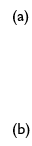 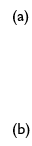 Thank  you for listening.
Questions for discussion:

Based on the information/data presented, how will this impact your current projects/work? What will you take away into your daily role?

In your day-to-day work, are you aware of any specific groups experiencing challenges in accessing health and care due to financial constraints?